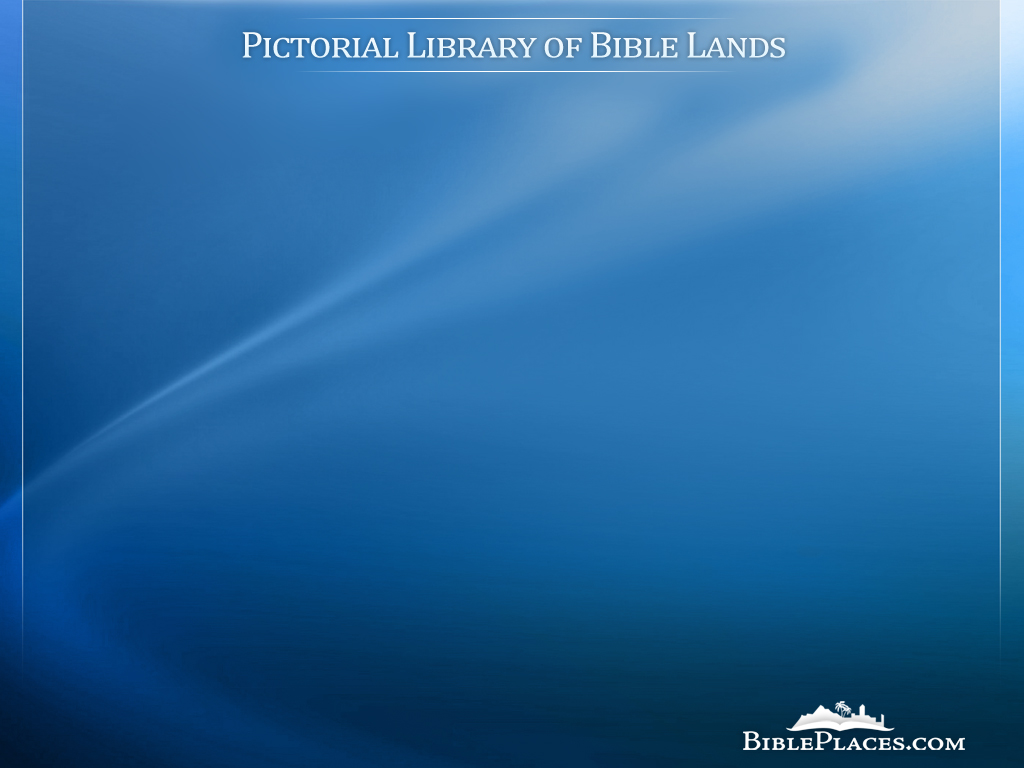 Biblical Sites Compared
Selected cities and regions compared using MAPfrappe
All map imagery copyrighted by their respective copyright owners. Thanks to A.D. and Katerine Riddle for the creation of the images in this presentation.
[Speaker Notes: Last updated: June 23, 2014]
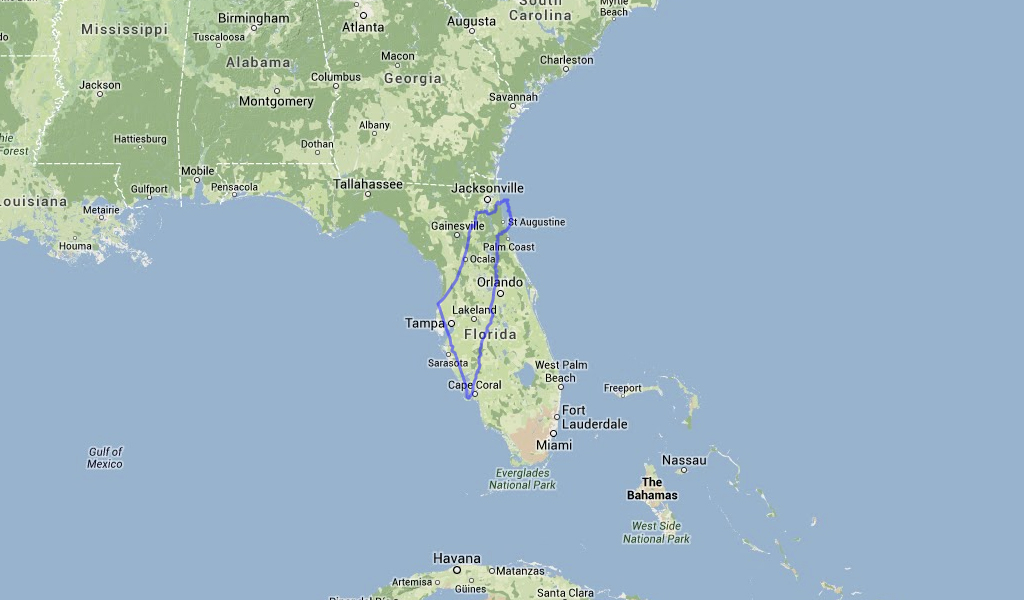 Israel vs. Florida
[Speaker Notes: Israel    http://mapfrappe.com/?show=18894]
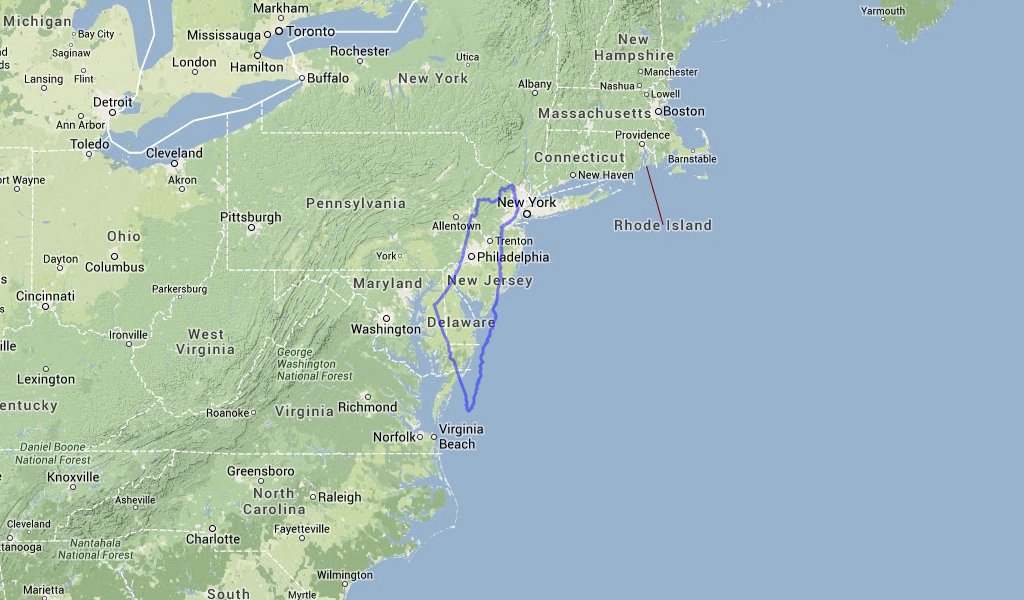 Israel vs. New Jersey and Delaware
[Speaker Notes: Israel    http://mapfrappe.com/?show=18894]
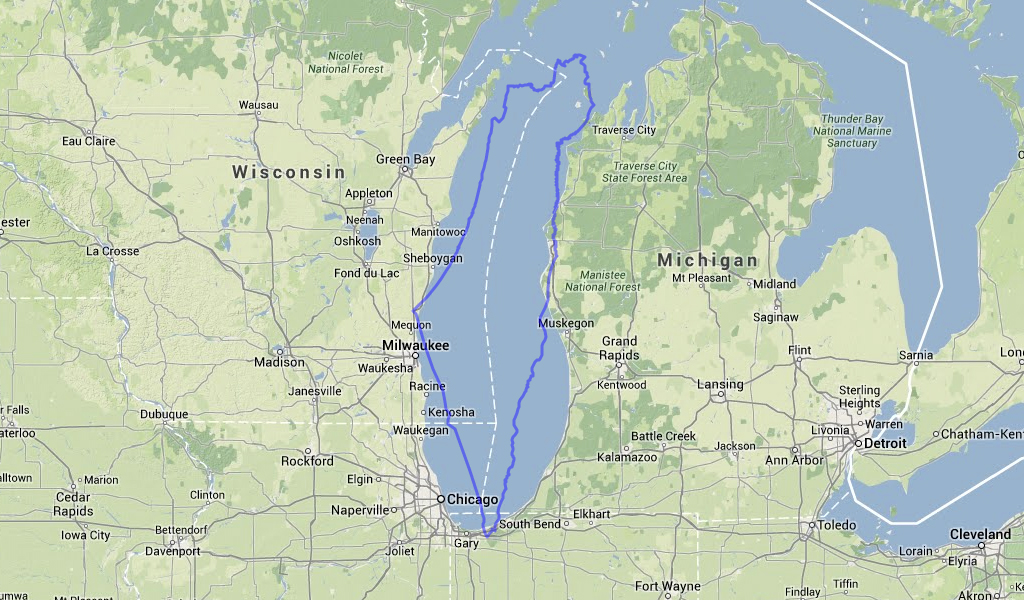 Israel vs. Lake Michigan
[Speaker Notes: Israel    http://mapfrappe.com/?show=18894]
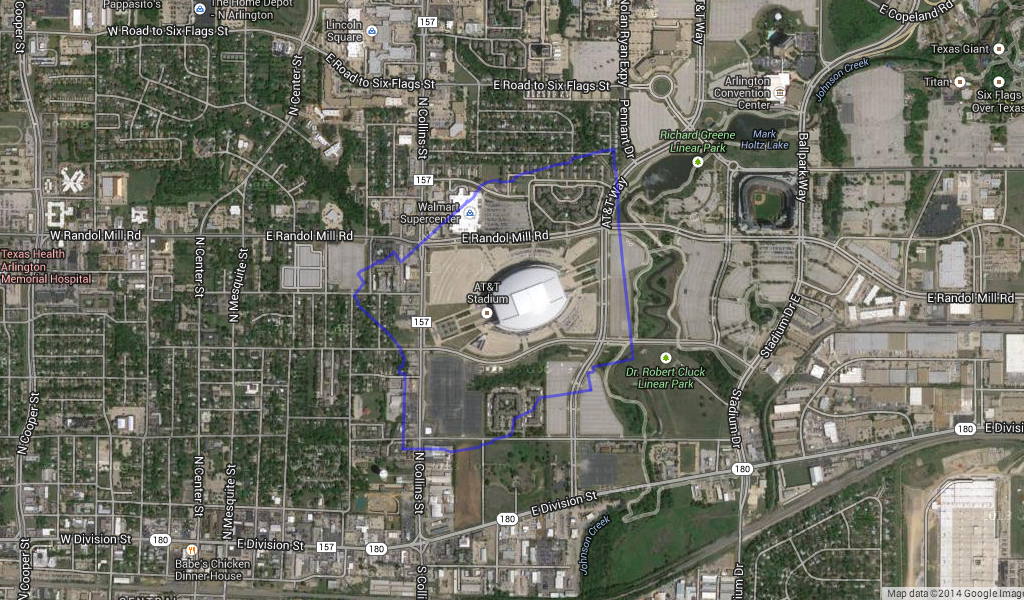 Jerusalem Old City vs. Dallas Cowboys Stadium
[Speaker Notes: Old City Jerusalem    http://mapfrappe.com/?show=19152]
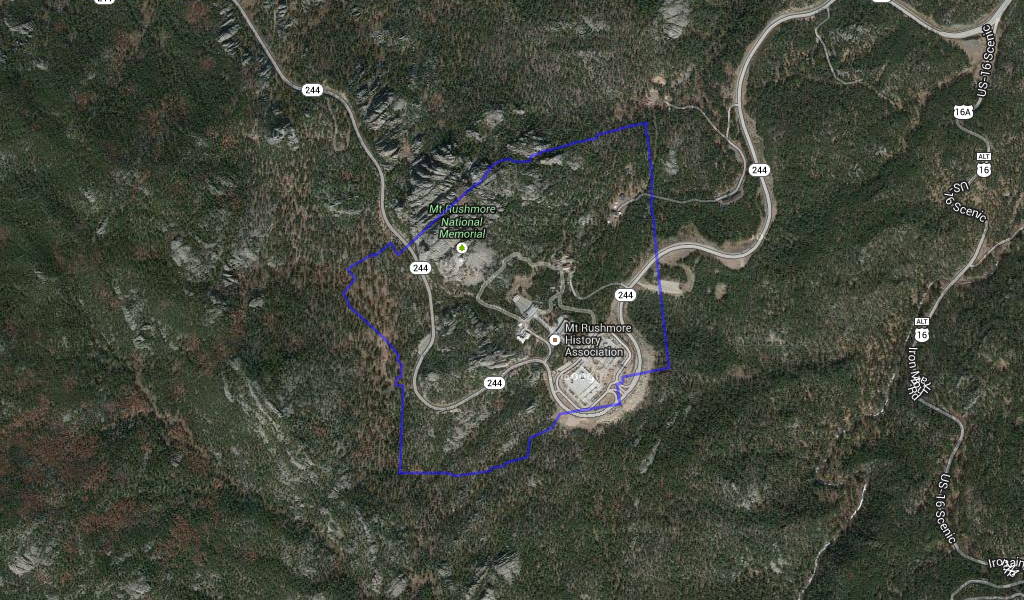 Jerusalem Old City vs. Mount Rushmore
[Speaker Notes: Old City Jerusalem    http://mapfrappe.com/?show=19152]
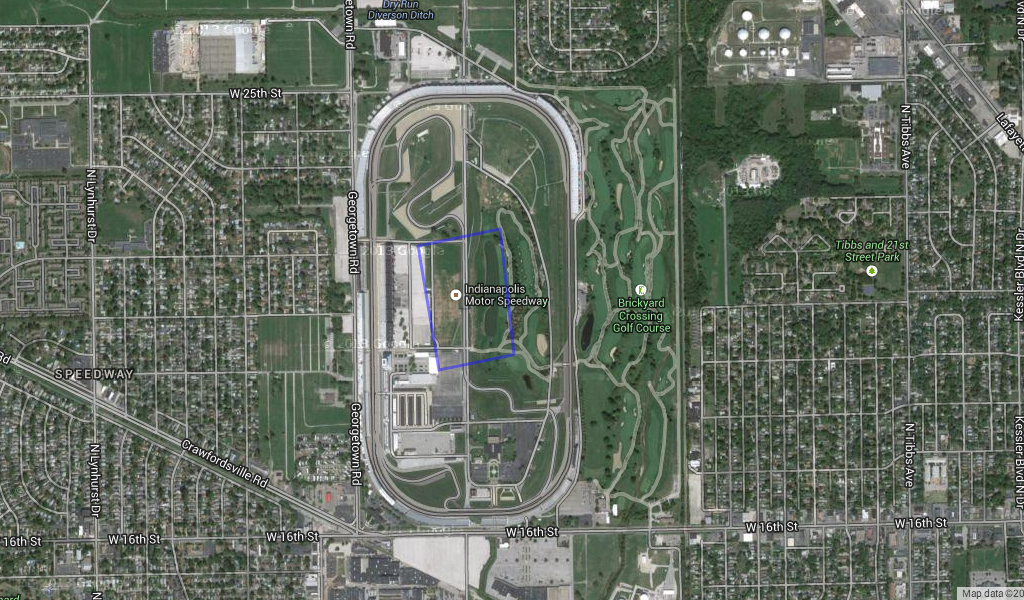 Temple Mount vs. Indy 500 Speedway
[Speaker Notes: Temple Mount    http://mapfrappe.com/?show=18816]
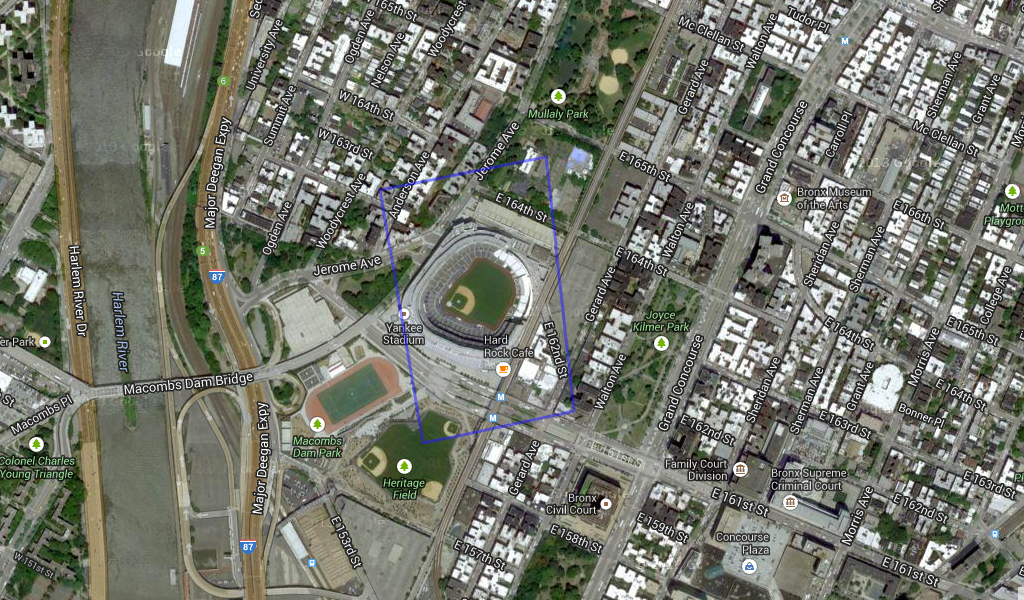 Temple Mount vs. Yankee Stadium(two places of worship compared)
[Speaker Notes: Temple Mount    http://mapfrappe.com/?show=18816]
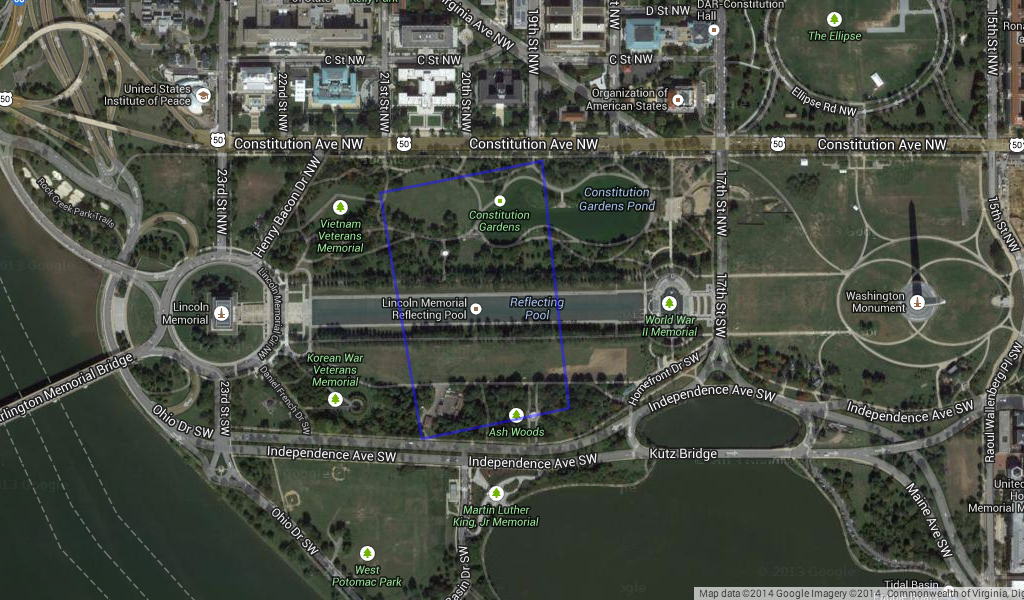 Temple Mount vs. Washington, DC
[Speaker Notes: Temple Mount    http://mapfrappe.com/?show=18816]
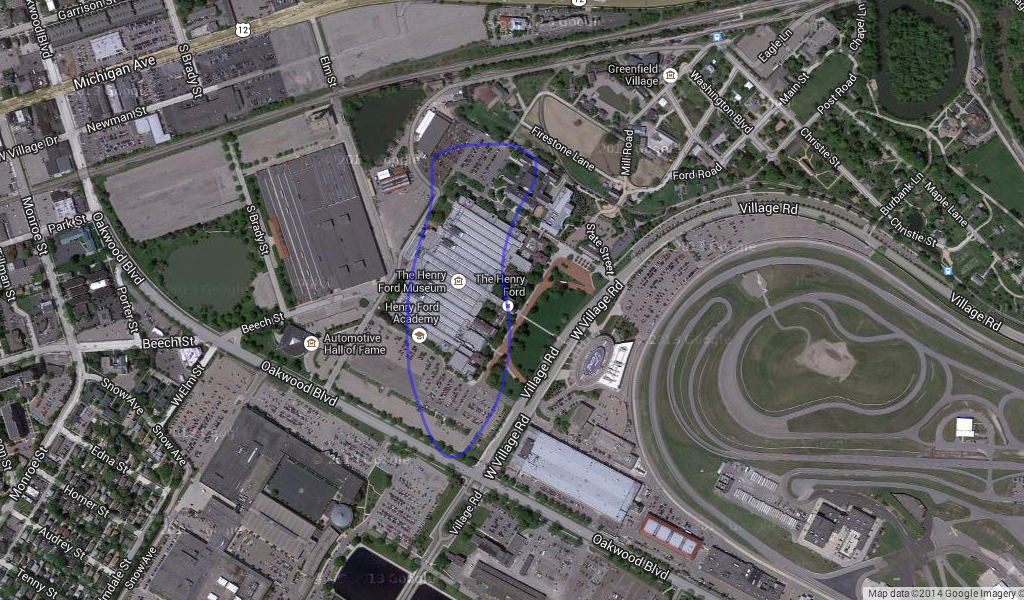 City of David vs. Henry Ford Museum, Dearborn
[Speaker Notes: City of David    http://mapfrappe.com/?show=19131]
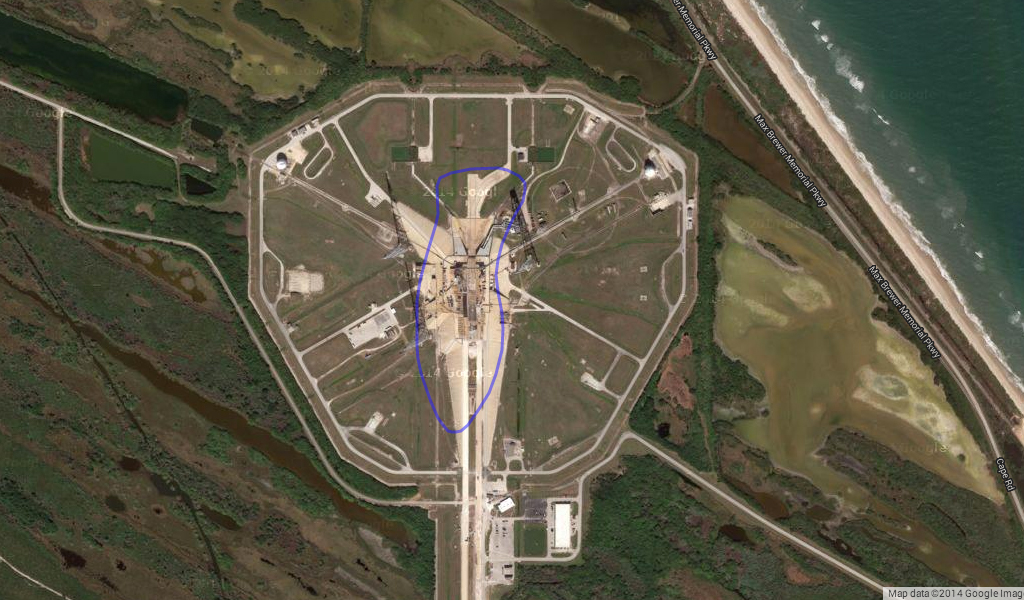 City of David vs. Cape Canaveral launch pad 39B
[Speaker Notes: City of David    http://mapfrappe.com/?show=19131]
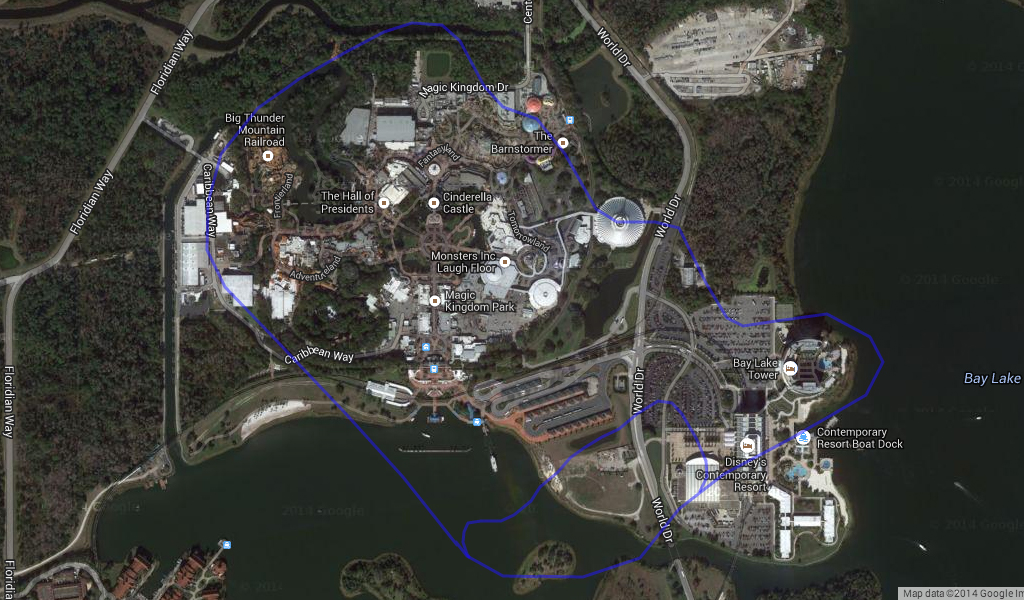 Hazor vs. Disney World Magic Kingdom
[Speaker Notes: Hazor    http://mapfrappe.com/?show=19137]
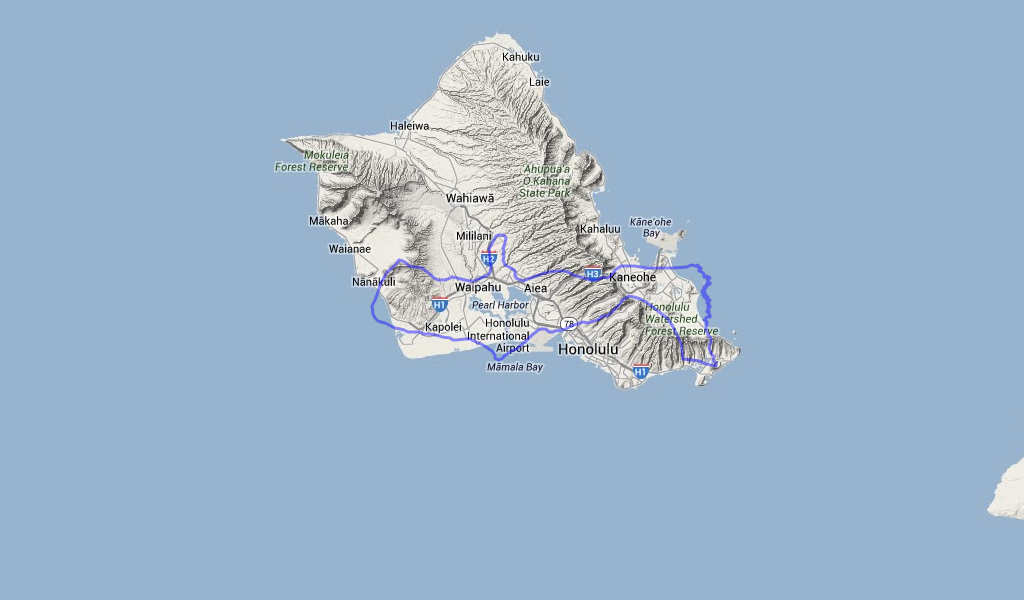 Tribe of Benjamin vs. Oahu, Hawaii
[Speaker Notes: Benjamin    http://mapfrappe.com/?show=19135]
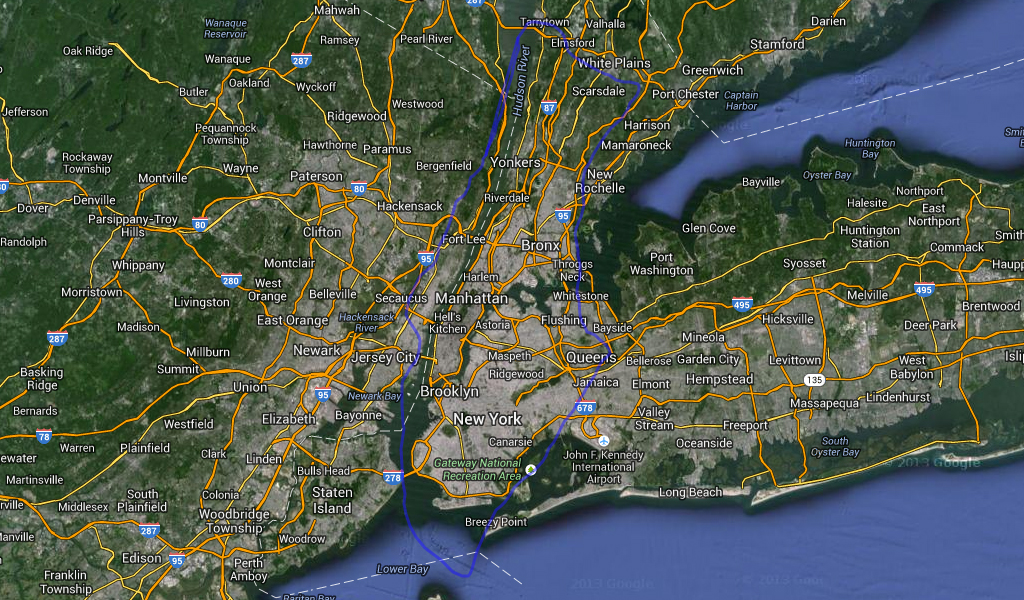 Judean Shephelah vs. New York City
[Speaker Notes: Shephelah    http://mapfrappe.com/?show=19132]
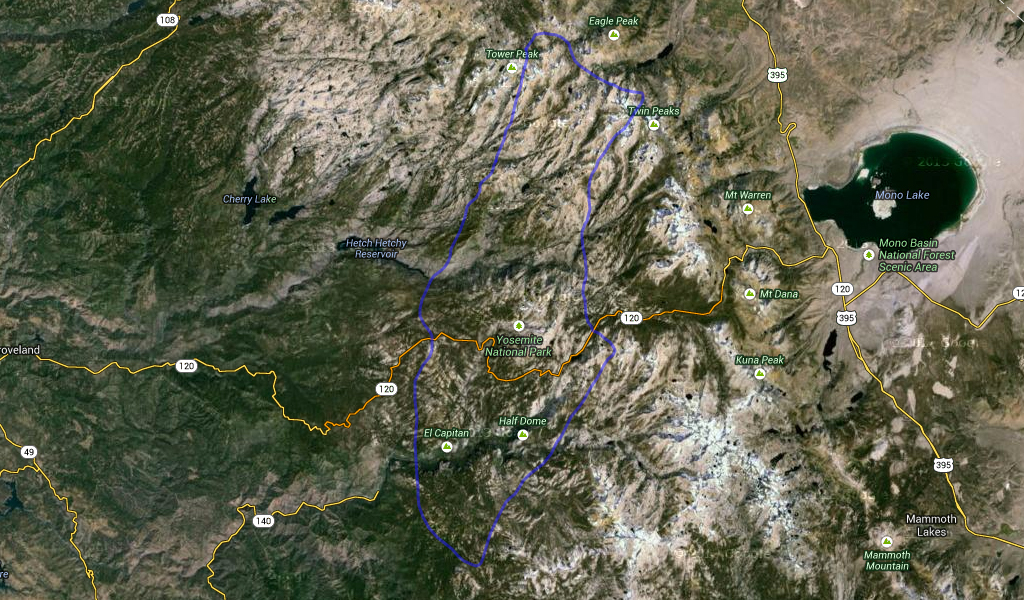 Shephelah vs. Yosemite National Park
[Speaker Notes: Shephelah    http://mapfrappe.com/?show=19132]
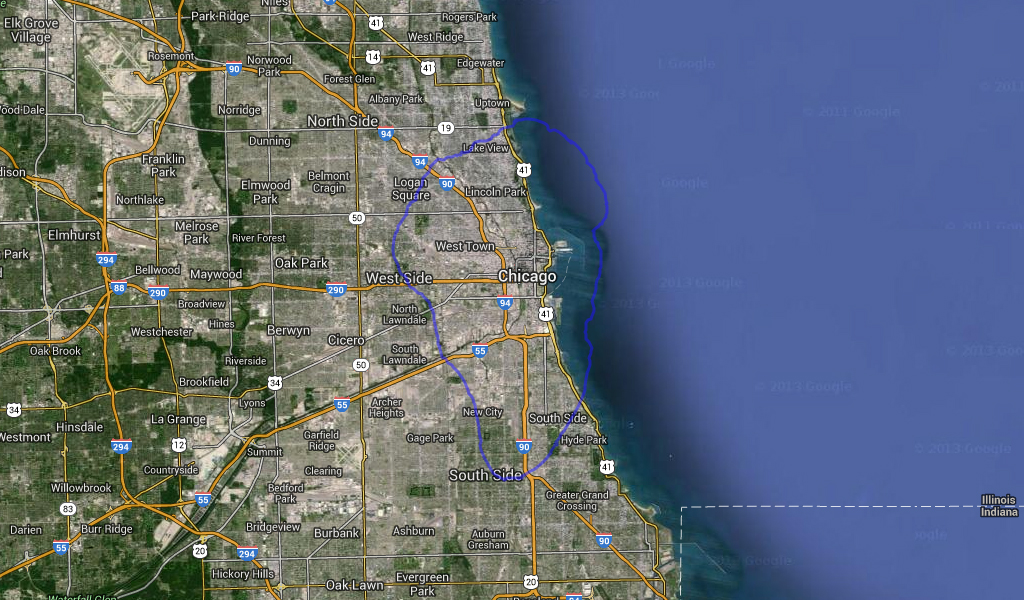 Sea of Galilee vs. Chicago
[Speaker Notes: Sea of Galilee    http://mapfrappe.com/?show=18968]
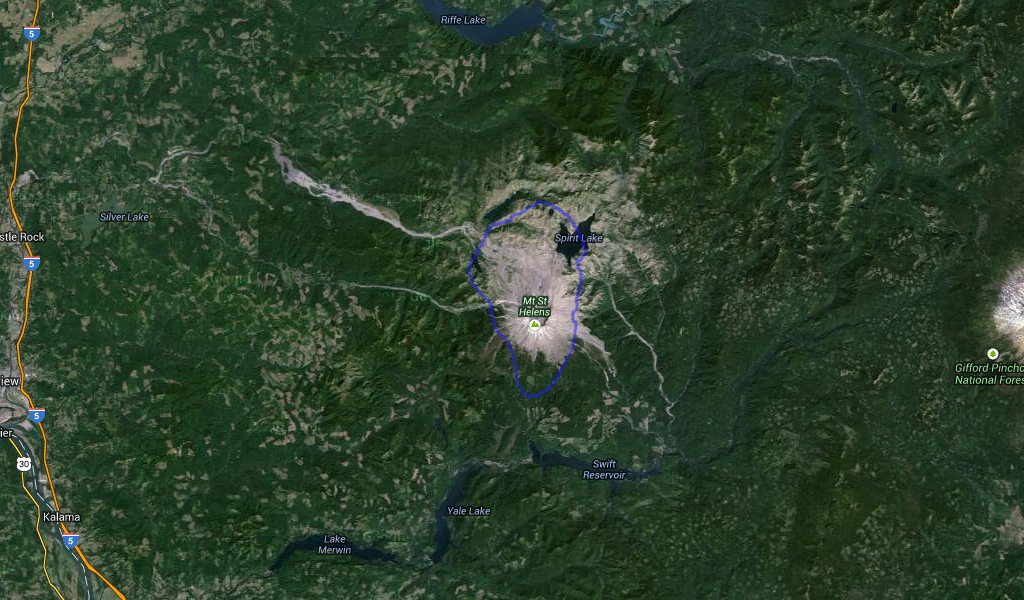 Sea of Galilee vs. Mount St. Helens
[Speaker Notes: Sea of Galilee    http://mapfrappe.com/?show=18968]
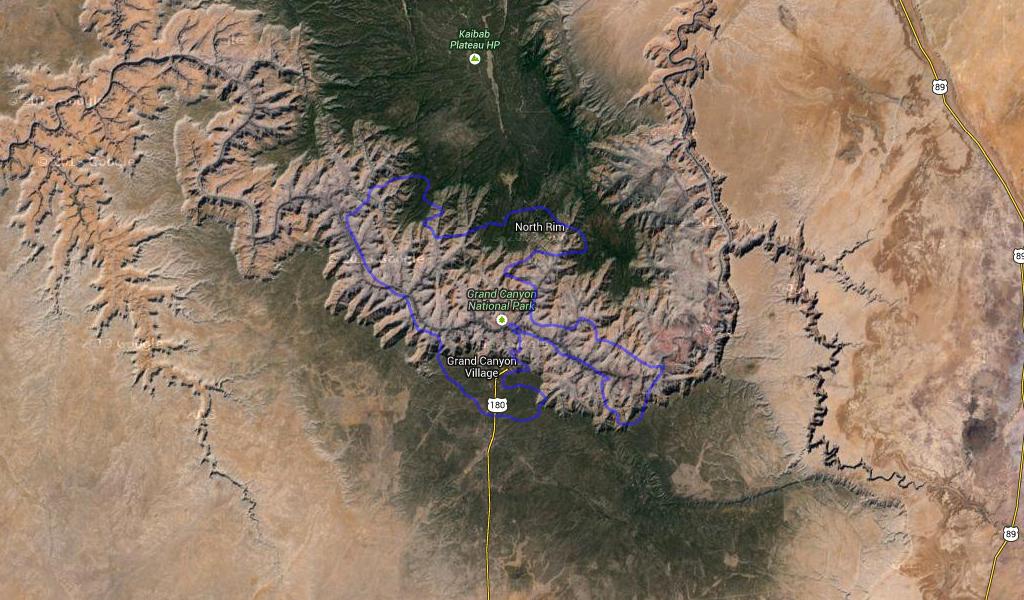 Jezreel Valley vs. Grand Canyon
[Speaker Notes: Jezreel Valley    http://mapfrappe.com/?show=19136]
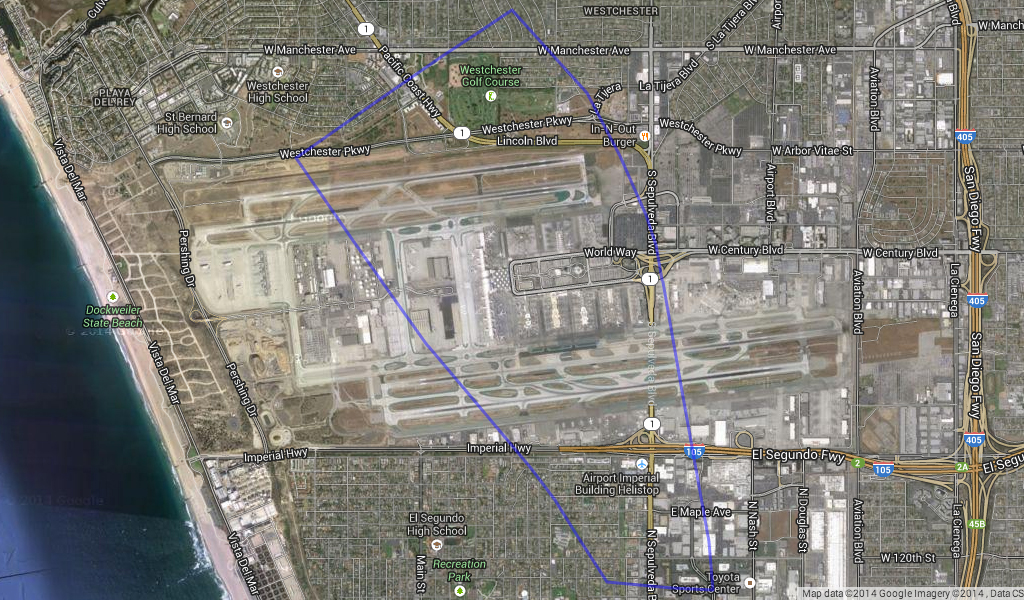 Nineveh vs. Los Angeles International Airport
[Speaker Notes: Nineveh    http://mapfrappe.com/?show=19153]